Richard Greeley
MGIS
GEOG 596A
Advisor: Jim Detwiler
CareerMap™Using VGI and external data to map the real careers of students and alumni for improved career planning and networking
CareerMap™
Agenda
Problem
Literature Search
Project Definition
Methodology
Goals and Objectives
Timeline
Careers
Jobs
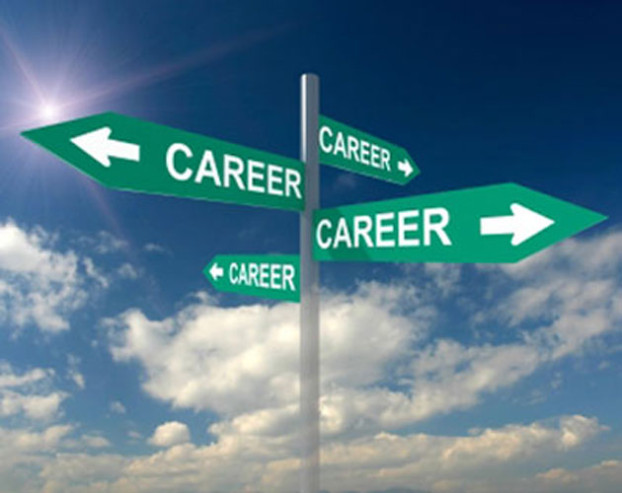 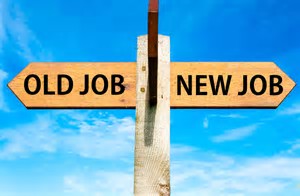 An individual’s career is a linked succession of education and jobs
Education
Major
School
Job 1
Company 
Title
Industry
Job 2
Company 
Title
Industry
Job 3
Company 
Title
Industry
“These younger baby boomers held an average of 11.7 jobs from ages 18 to 48.”

Bureau of Labor Statistics
The Bureau of Labor Statistics (BLS) never has attempted to estimate the number of times people change careers in the course of their working lives. The reason we have not produced such estimates is that no consensus has emerged on what constitutes a career change.” 

Bureau of Labor Statistics
https://www.bls.gov/nls/nlsfaqs.htm
The LinkedIn Effect
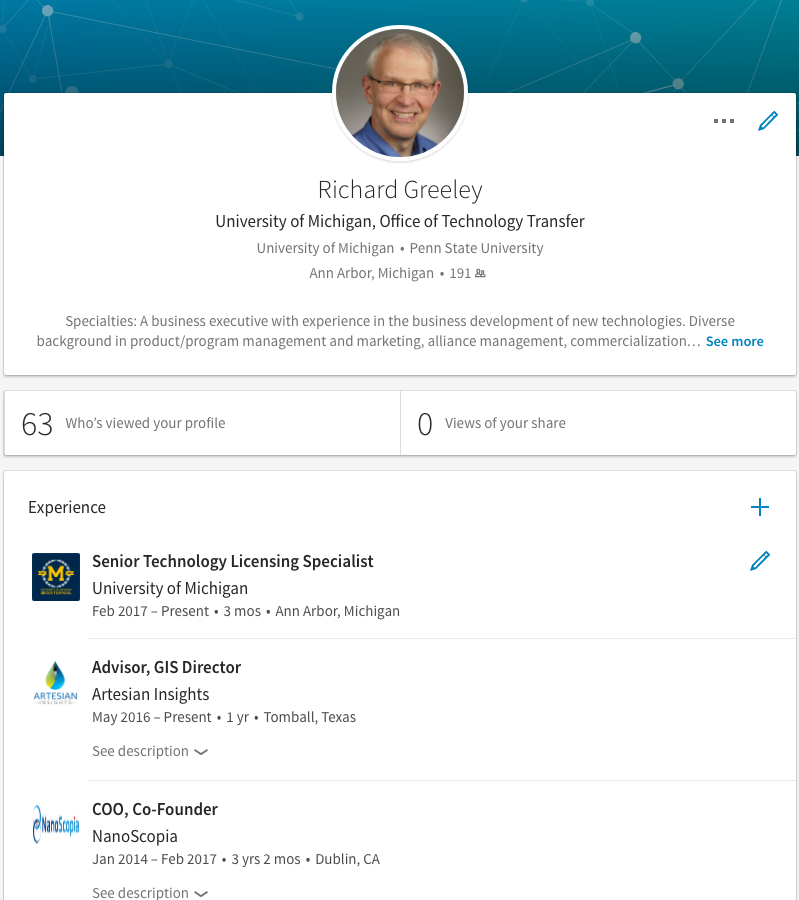 The data is increasingly out there. 
People are willing to share their information
But
It is not in a form to be easily consumed
Doesn’t allow for searching and visualizing to help plan and network
Doesn’t bring in other data about jobs that would provide a richer story
Doesn’t ask about the story behind why people shifted jobs
The Problem?
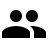 For the Students and Alumni
Career paths are too general, need specifics based on real people
College and career counseling is not specific enough with respect to time, major, location, or industry
Career information isn’t recent enough to reflect current job market and emerging trends – data is not real time
No clear path or data to show impact of additional education on career advancement
No way to connect to alumni with similar career experiences, especially past jobs

       For the University
Lack of real-time information about students and alumni hinders decision making
How to stay relevant and connect alumni to ongoing education
How to design courses for the latest needs in the marketplace
Limited view does not allow for benchmarking with other universities
Hard to market to students and alumni without hard data about where alumni find jobs
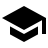 The underlying problem is a lack of tools and data
Literature Search Thrusts
Research Thrust 1 – Career Mapping
Nobody has mapped careers through space and time that I have been able to find

This project therefore represents potentially new ground in geographic information research 

The literature search was then focused on answering two questions: 

How is CareerMap different? 
What can be learned from related research and work?
And general online searching
Research Thrust 2 – Longitudinal Career Studies
Longitudinal studies track populations through time.

Learnings for CareerMap
Study Structure: 
Career studies are highly structured, manual labor intensive and take a long time. 
CareerMap is real time analysis with a big data approach.  
Extensibility: The specific information varies a great deal by institution  - make sure the platform can import and integrate other information. 
Demographic Information: Demographic information is  very useful. 
Trust and Response Rates: High response rates from trusted institutions (35-90%)
Benefit for the Subject: CareerMap gives something of useful to the subject of the study right away.
Research Thrust 3 – Event History Analysis
Marius Theriault advanced the use of GIS in event history analysis as a part of a study of urban mobility.
 Event history analysis is a set of statistical methods for the analysis of data on the occurrence, inter-relatedness and timing of events.
Key Learnings
Events vs. Episodes: a point in time as opposed to a ongoing condition
Both are useful 
Has an impact on temporal coding of data and how tools work
The extra detail creates the possibility for increased sophistication of queries
Find all people whose first job after graduation was a governmental job overseas.  
Find people who switched industries between 2005 and 2010. 
Impact on her career when a women has children
Non-GIS data analysis can be complementary and very useful
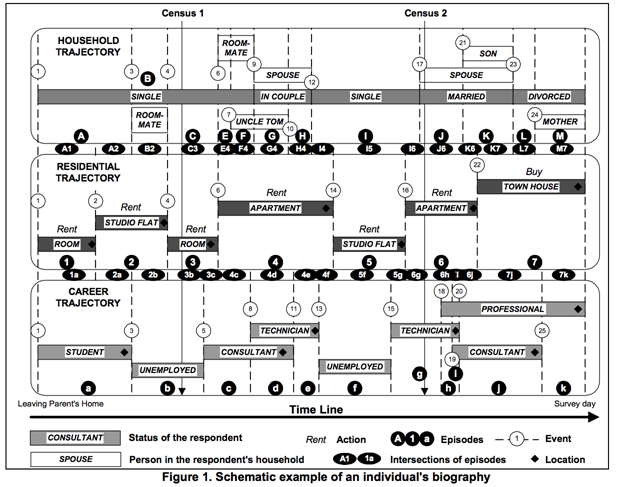 Research Thrust 4 – Volunteered Geographic Information (VGI)
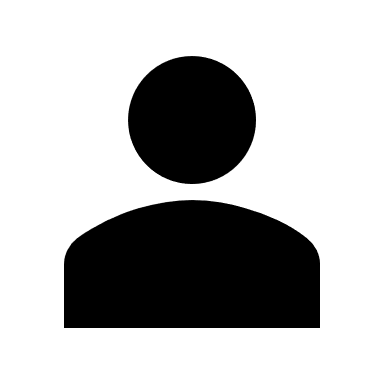 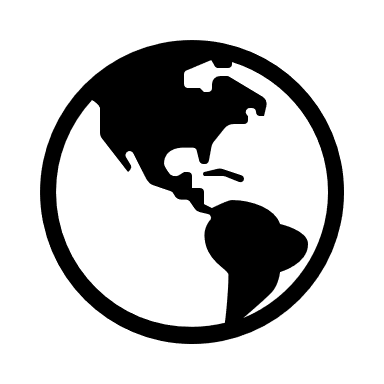 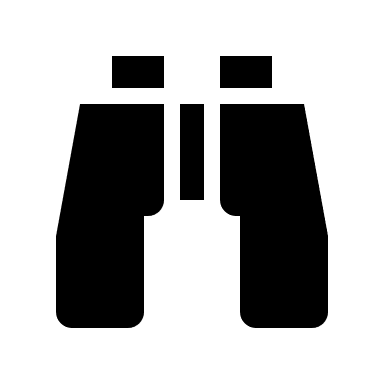 CareerMap relies on user supplied information, therefore it falls into the general realm of VGI

VGI replaces the (GIS) expert and distributes the work.  

A review of VGI projects and research about them (See, et al) showed they are mostly focused on using people to gather information about maps or external phenomenon. 

Much of the literature research is focused about the accuracy of the spatial data and accurate coding.
Career Mapping and VGI
The work of CareerMap is different in several important dimensions from these existing VGI projects: 

The observer explicitly provides information about himself or herself, not external, measurable events which can be verified for accuracy  
The requirements for the precision and accuracy of geographic and temporal information is comparatively very, very low. 
There aren’t experts nor standard data to compare again (Framework Data)
People aren’t using VGI to study this specific area
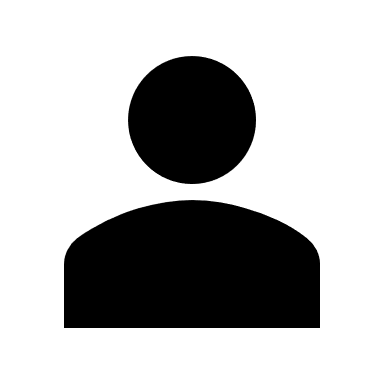 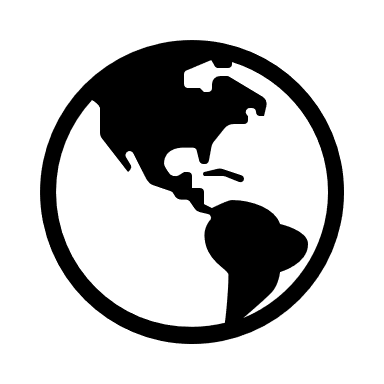 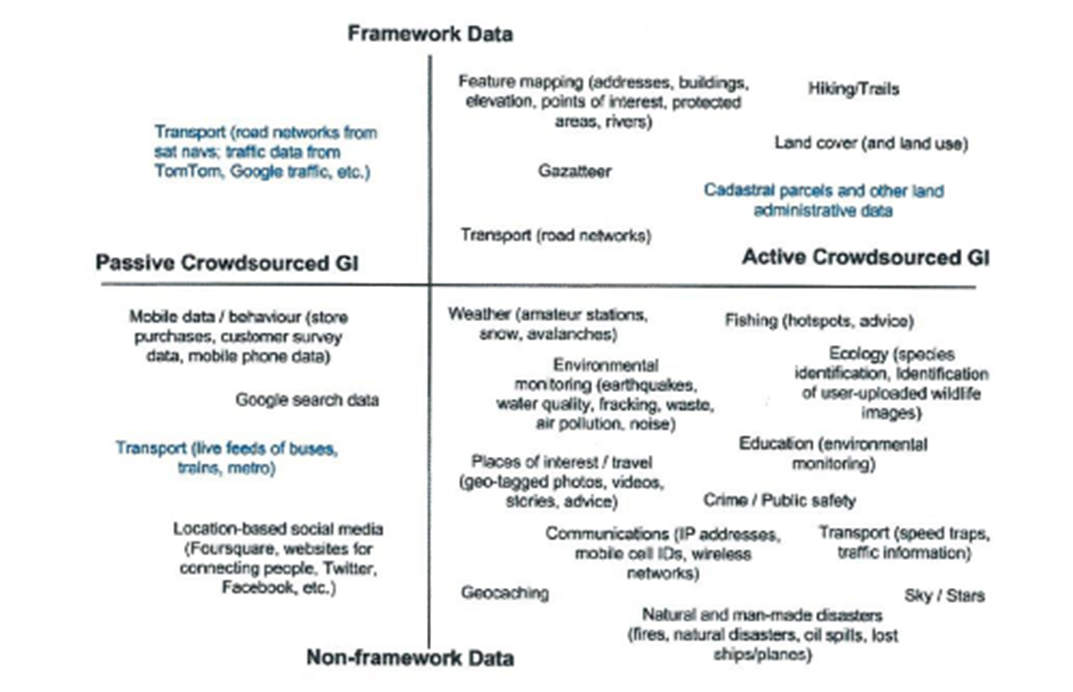 CareerMap
VGI Quality Measures and Indicators
Senaratne, Mobasheri, Alli, Capineri and Haklay (“A review of volunteered geographic quality assessment methods”) reviewed current literature and documented 17 quality measures and indicators in the 56 papers they surveyed.
User is the only one with knowledge about their career

Can trust be managed by peer influence and trust in organization? 
(as suggested by longitudinal career studies)

Trust is especially critical in light of incidents like Facebook
Not as important
for CareerMap
University provides information about their students, courses, alumni, in return CareerMap provides unique conversion-retention-outcome analysis
CareerMapSystem
University
Students
Courses
Alumni
Donations
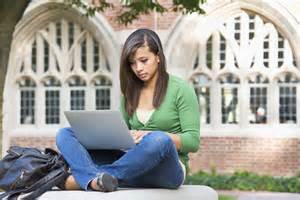 Students,    Alumni
Demographic Info
Educational History
Work History
External Data
Demographic 
Economic
Jobs
Skills
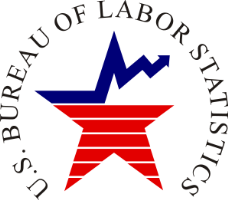 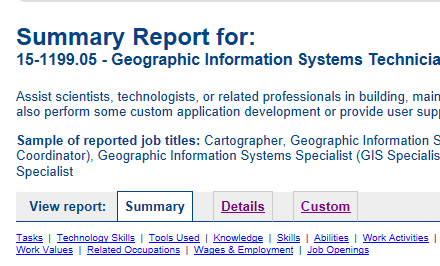 CareerMap
Wash, Rinse, Visualize, Repeat
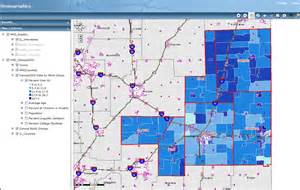 Find and Feed Virtuous Cycles: Everyone Wins

The more accurate, timely, and detailed the data provided, the richer the analysis.
Students / Alumni provide information about themselves, CareerMap in turn provides valuable career path and employment trends
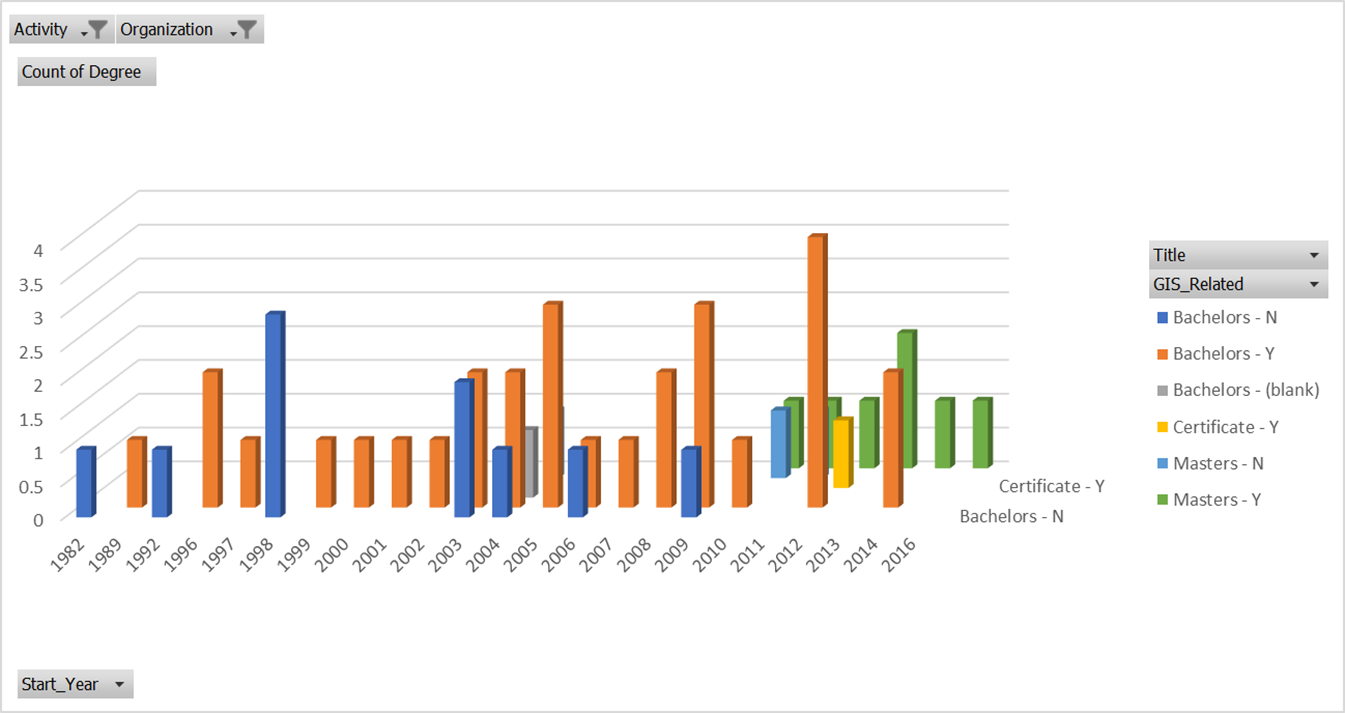 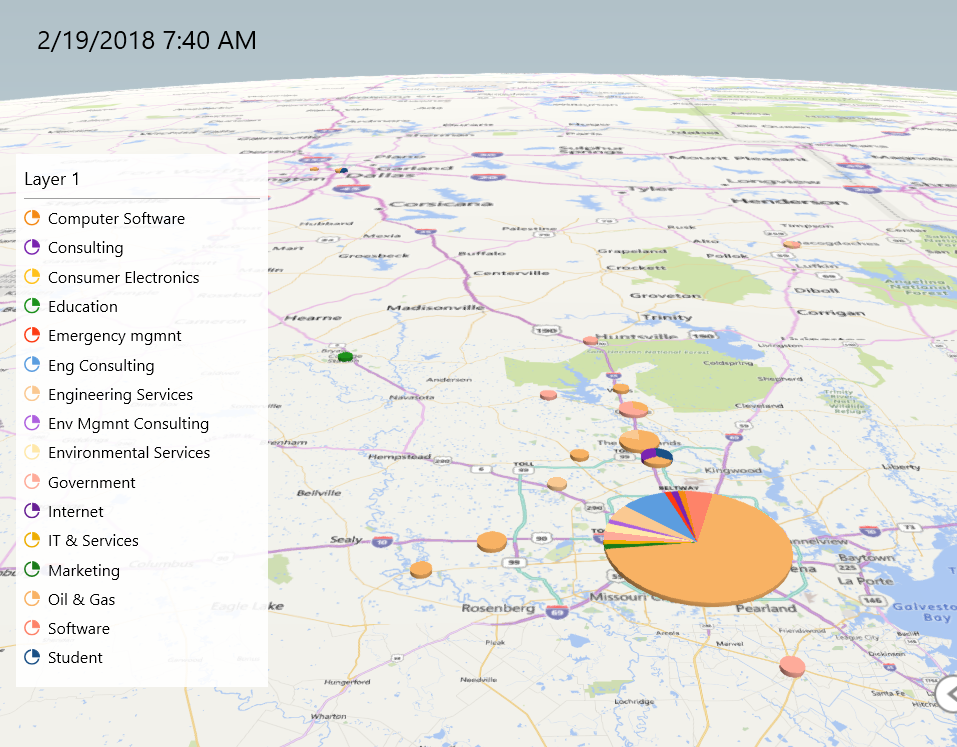 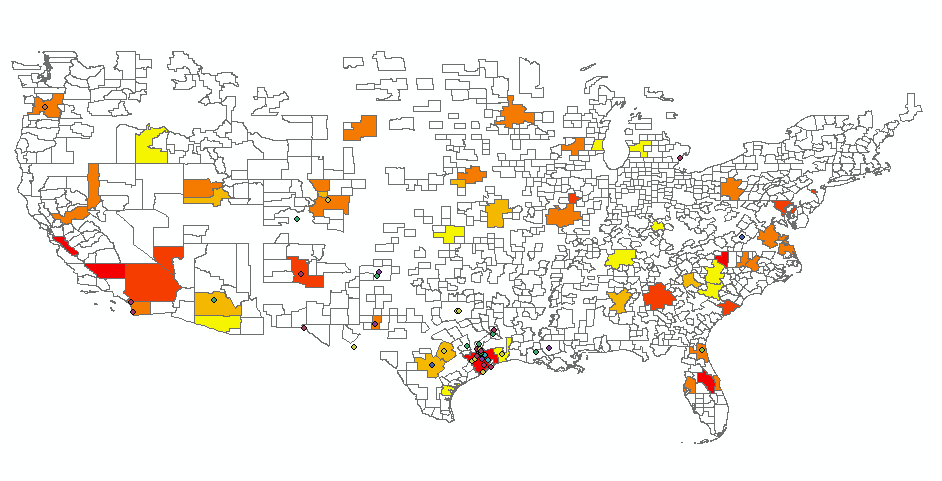 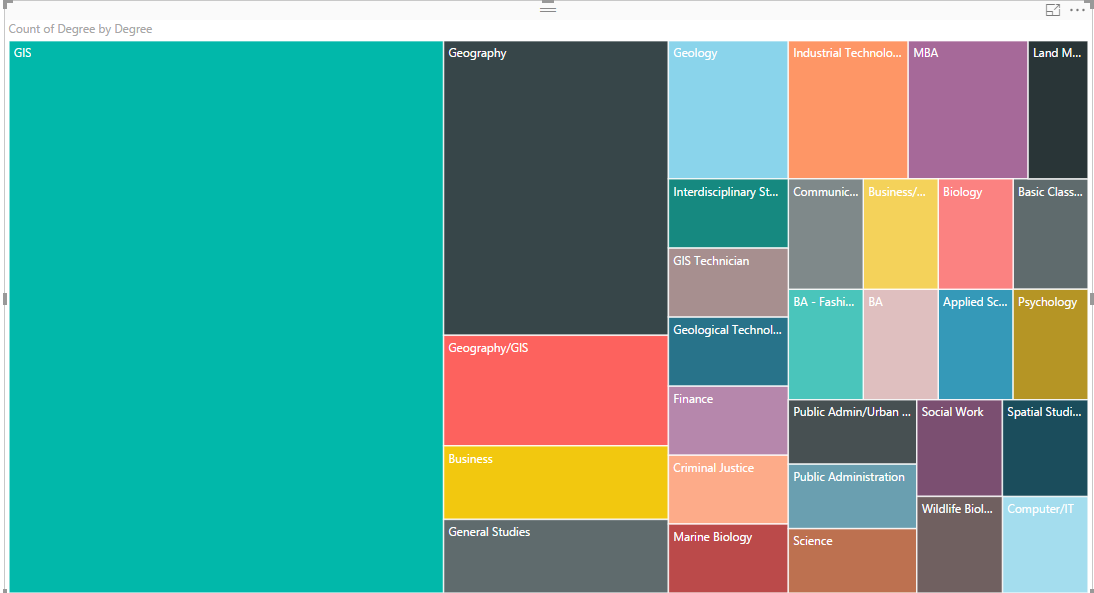 System Components
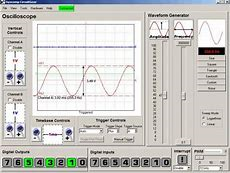 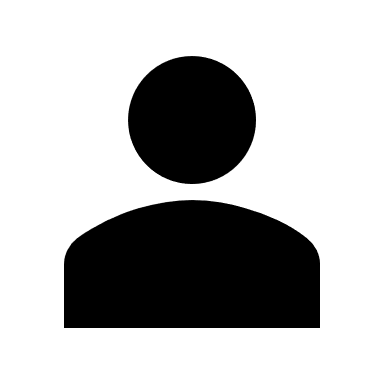 Instrumentation
Web Site
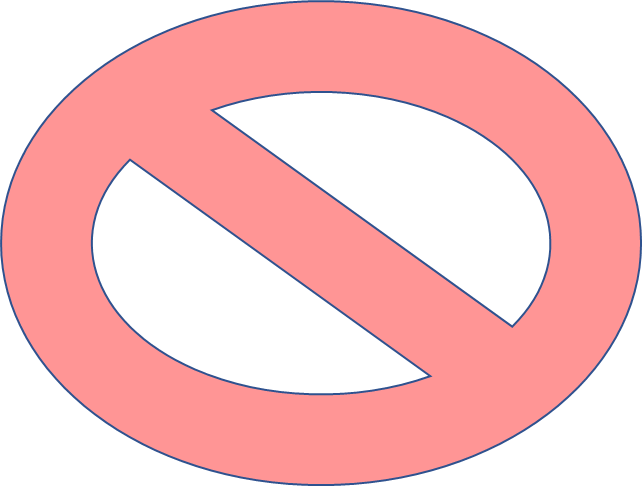 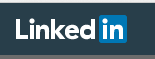 Login
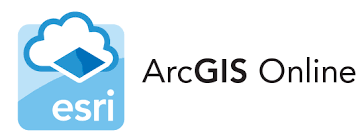 Data Entry
Visualization
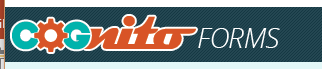 Time Aware 
App Template
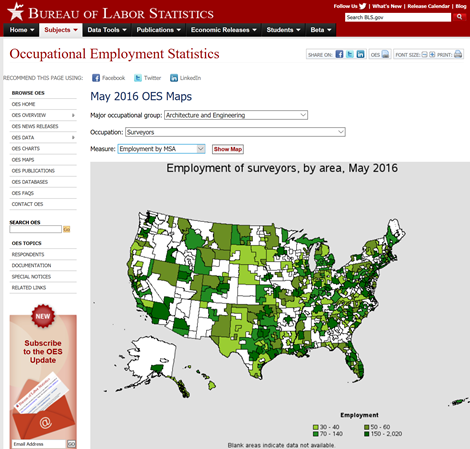 Additional User Information
(TBD)
Data Base
Spatial Database
Spatial Information
Event History Analysis
Longitudinal Career Studies
Longitudinal Career Studies
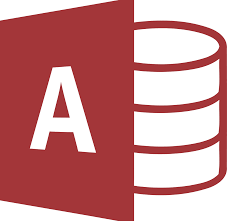 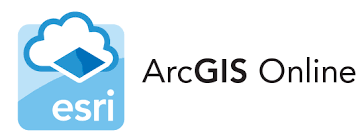 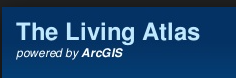 Cohorts
Users: Penn State Geography students and alumni




Administrator(s)


Note: CareerMap will require IRB training and approval
Goal = 500-1000
Possibilities
Geography Department Alumni Affairs
Penn State Alumni Affairs
World Campus Student Affairs
Geography Department
Career Counseling
Goal = at least one
Personas
The purpose of personas is to create reliable and realistic representations of your key audience segments for reference.
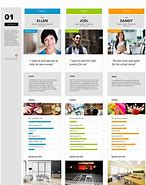 Data to Be Gathered
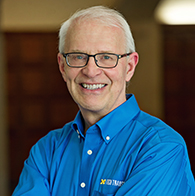 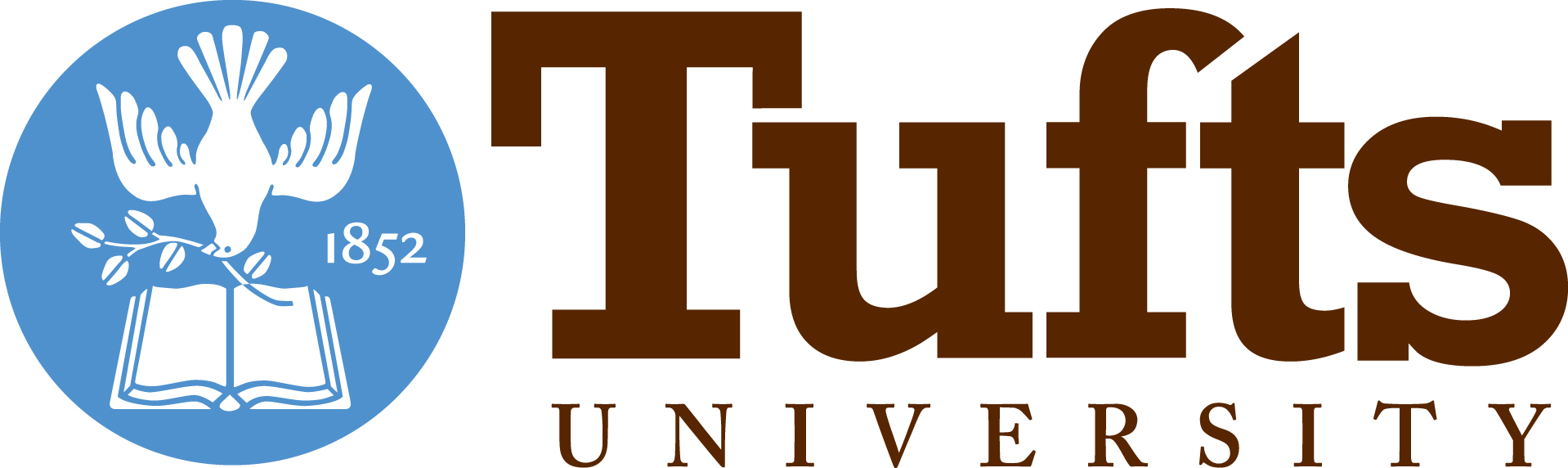 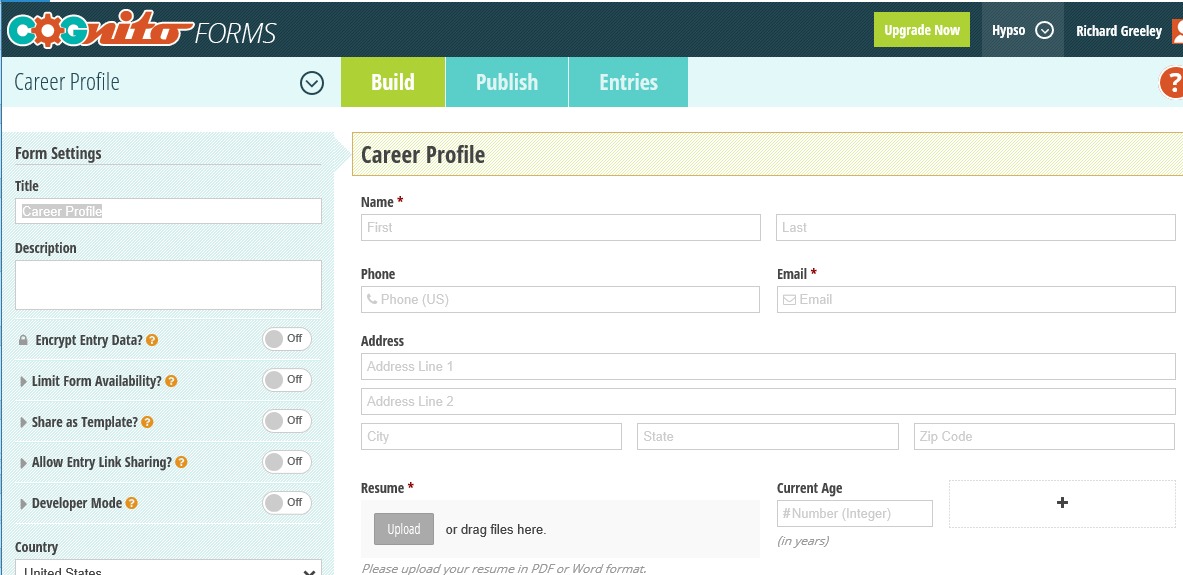 Data Analysis and Methods
Data Size
1000 students and alumni
10 episodes (jobs and degrees) per person
= 10,000 episodes/data points
Data Entry
Buttons and Pull-Down entries as much as possible
Free form fields may need clean up
Data Cleanup
Cleanup on company names, titles, etc.; missing data 
Create meta-data, events, and linkages
Key challenge = automation
Geocoding
Timecoding
Geocode at city/town/postal level
Apply timecoding algorithm to fill gaps in temporal information
Key challenge = dealing with imprecise/ variable data
Map Layers
User Information
Create Map Layers
Update and export from database
Key challenge = automation
Externally Imported Information
Data Selection and Filtering
Spatial filtering via pinch and slide
Time filtering via slider bar 
Key challenge = making robust attribute queries easy
Base Map Information
Data Visualization
Visualize individual entries
Key challenge = easy to understand visualizations with many data points connected together
Development Methodologies
Business Development - Lean Startup
Technical Development - Agile
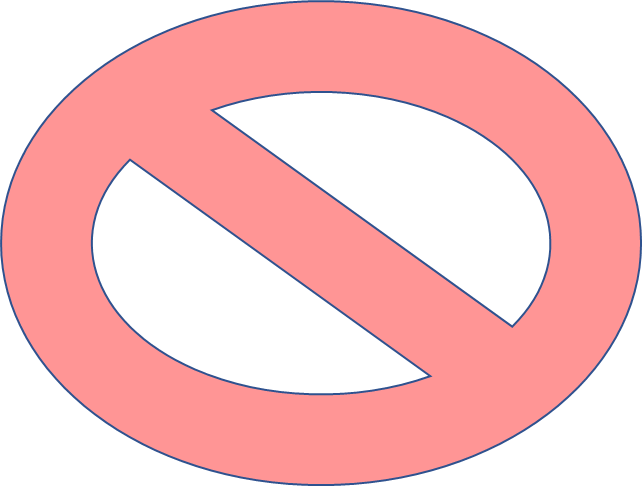 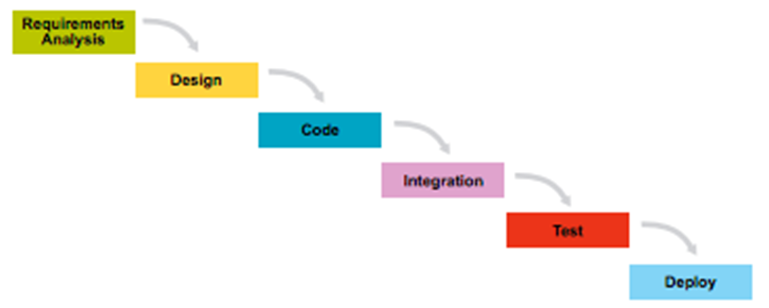 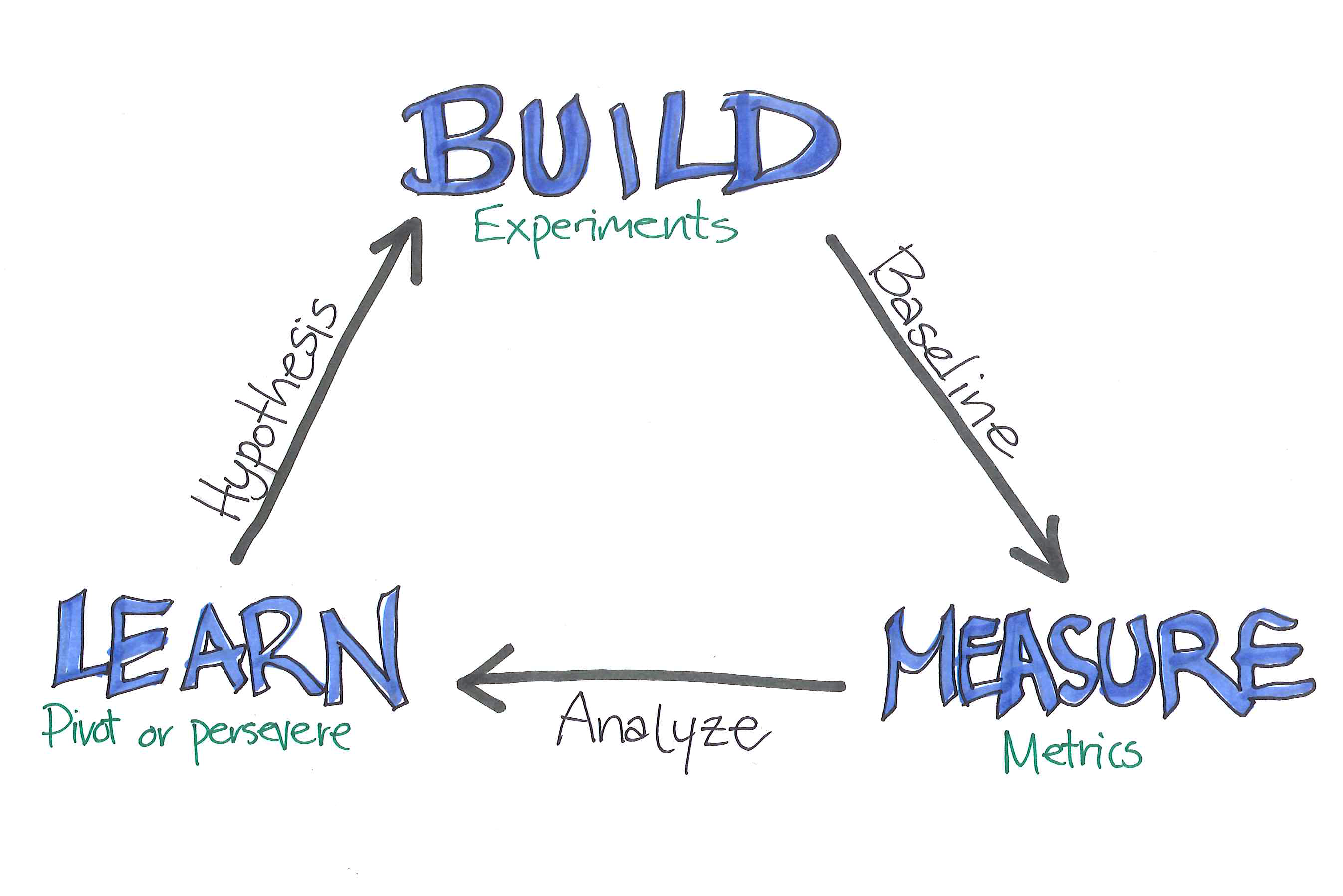 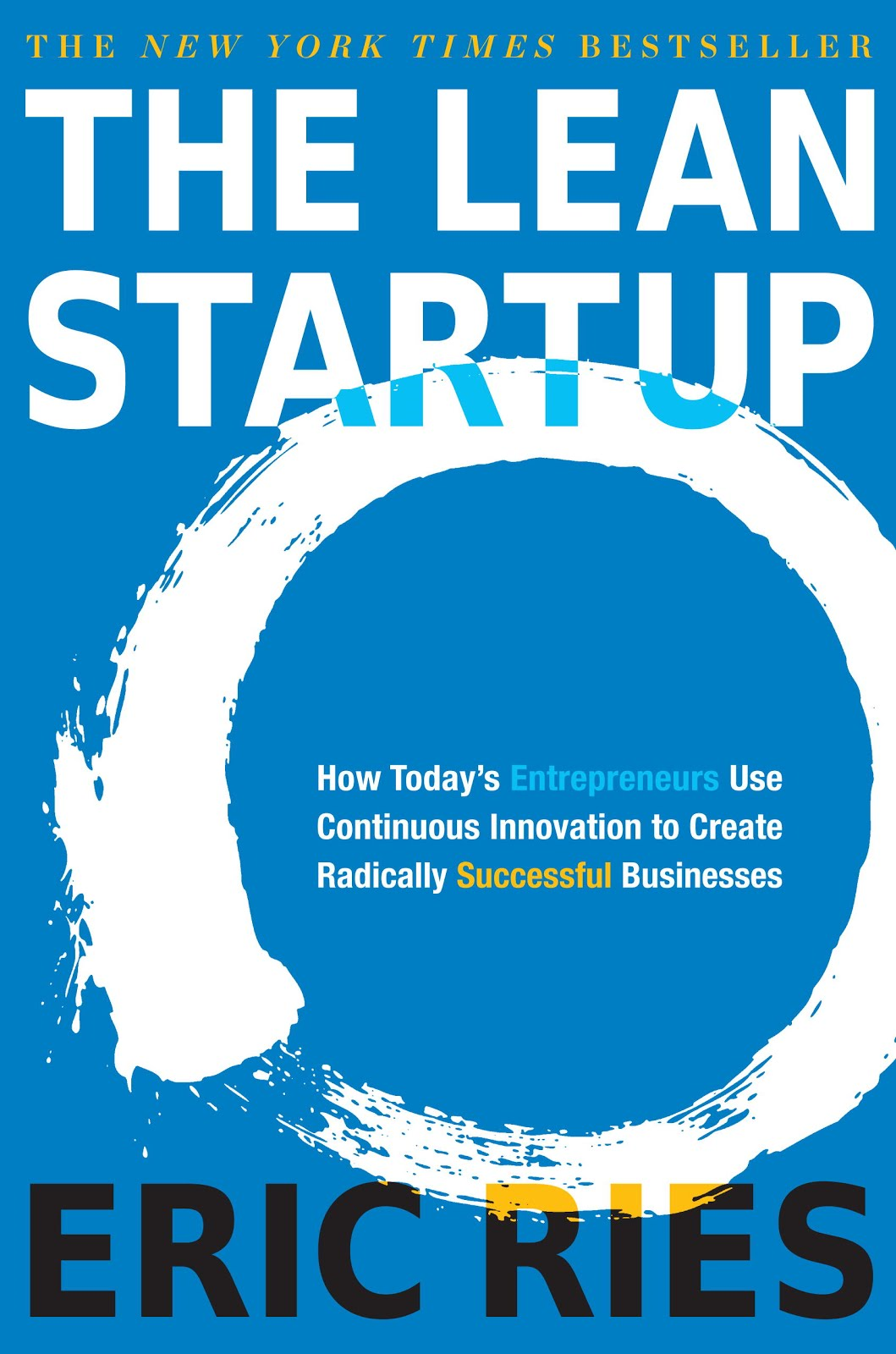 Goals
Long Term Goal = commercialization of the idea
Capstone Project Goals
Timeline
May/June
October/February
Spring 2019
July/September
Visualization Mockups Develop & Test
Capstone Presentation
Phase Exit Review
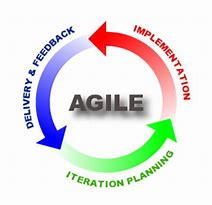 Visualization Develop & Test
Import External Data Develop & Test
Define Phase Exit Criteria
Develop Personas & Scenarios
Web Site & Data Entry Develop and Test
Presentations
User Cohort
Admin Cohorts
AAG and/or ESRI
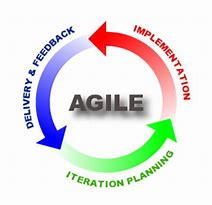 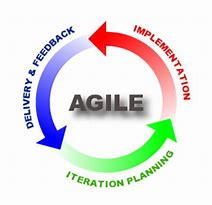 Questions to Ask
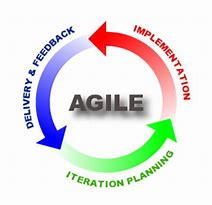 DB (Geocode, Metadata, etc.) Dev & Test
Start Cohort Recruitment
IRB Approval
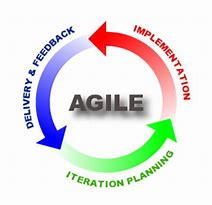 More Customer Discovery
PSU Cohort
Friends/Early Adopters Cohort
MGIS Cohort
Next Step
Would you be willing to be an early stage participant in the CareerMap project by providing your career information and giving feedback? 

Email me at rkg5191@psu.edu

Thank you!
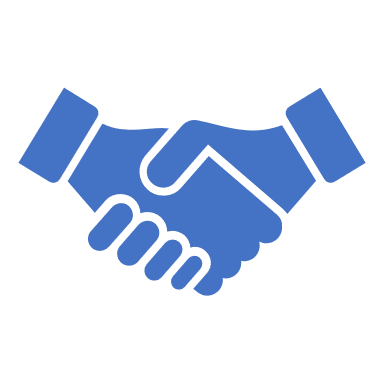